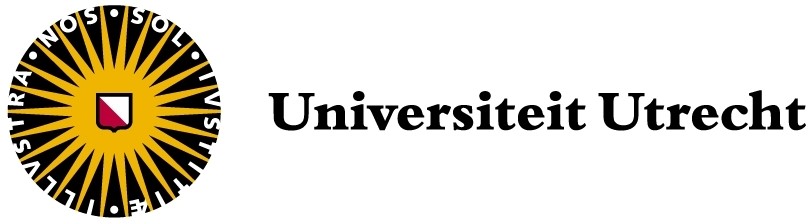 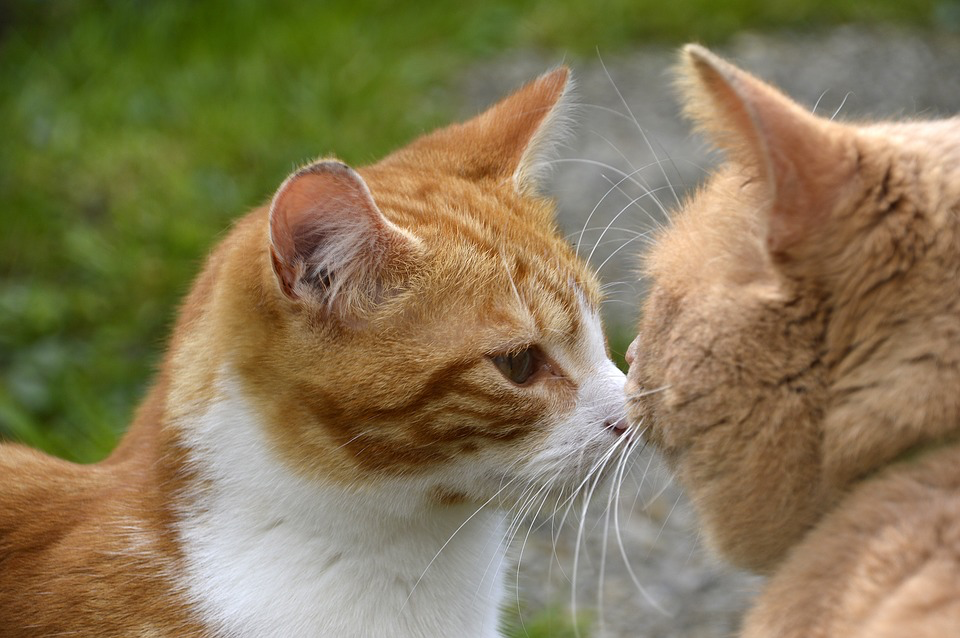 Onderzoek naar kattengedrag
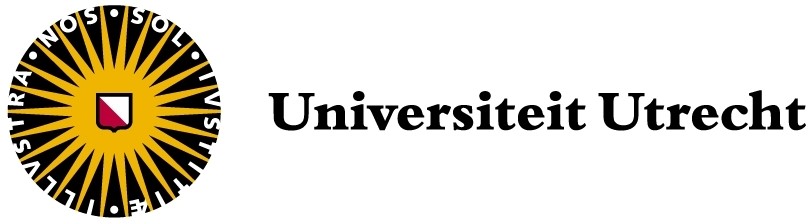 Word de nieuwe Freek Vonk!Doe onderzoek naar dieren!https://www.youtube.com/watch?v=9DBfkJ6rtGU&list=PLe5xp19huiuEt6_2KCl7KTULnPTWL8uGp&index=375:20 t/m 7:05 min
2
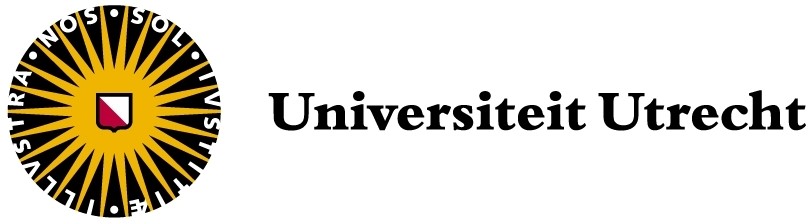 Lesdoelen1.  Kennis verzamelen2.  Gedrag observeren3.  Gedrag verklaren4.  Presenteren
3
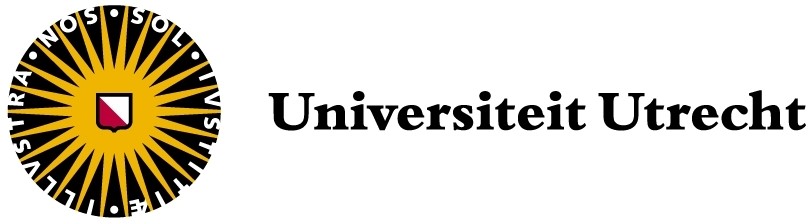 Tekst: ‘Spreek jij ook kats?’ 1. Tekst lezen2. Vragen beantwoorden3. Schema invullen
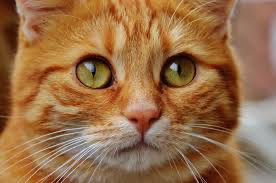 4
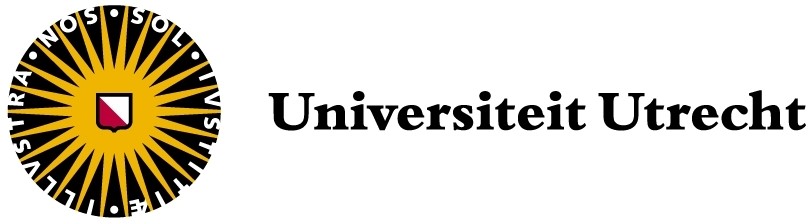 Oefenen met observeren1. Bekijk de filmpjes in je groepje2. Bedenk:	- Wat voor gedrag zie ik op het filmpje?	- Wat betekent dit gedrag? 3. Tijd over? Ga zelf op zoek.
5
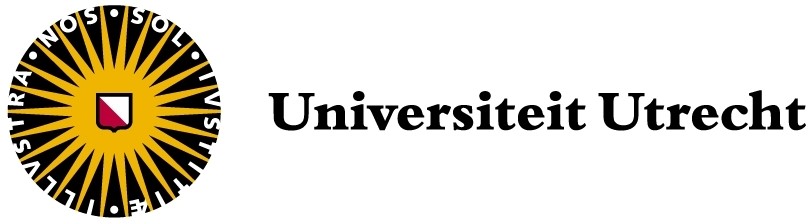 Huiswerk1.  Observeer en verklaar het gedrag + video’s2.  Vervolgonderzoek	- onderzoek van de doos of 	- onderzoek van het vierkant van tape3.  Presenteren met beeldmateriaal
6
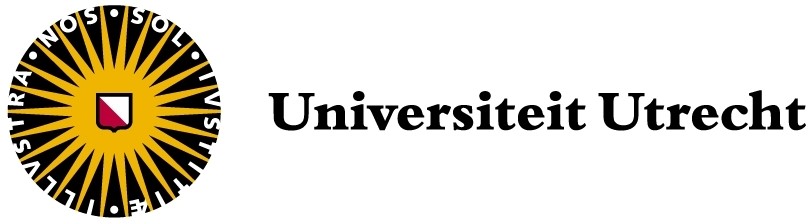 BelangrijkZorg dat de kat geen last heeft van jouw onderzoek!
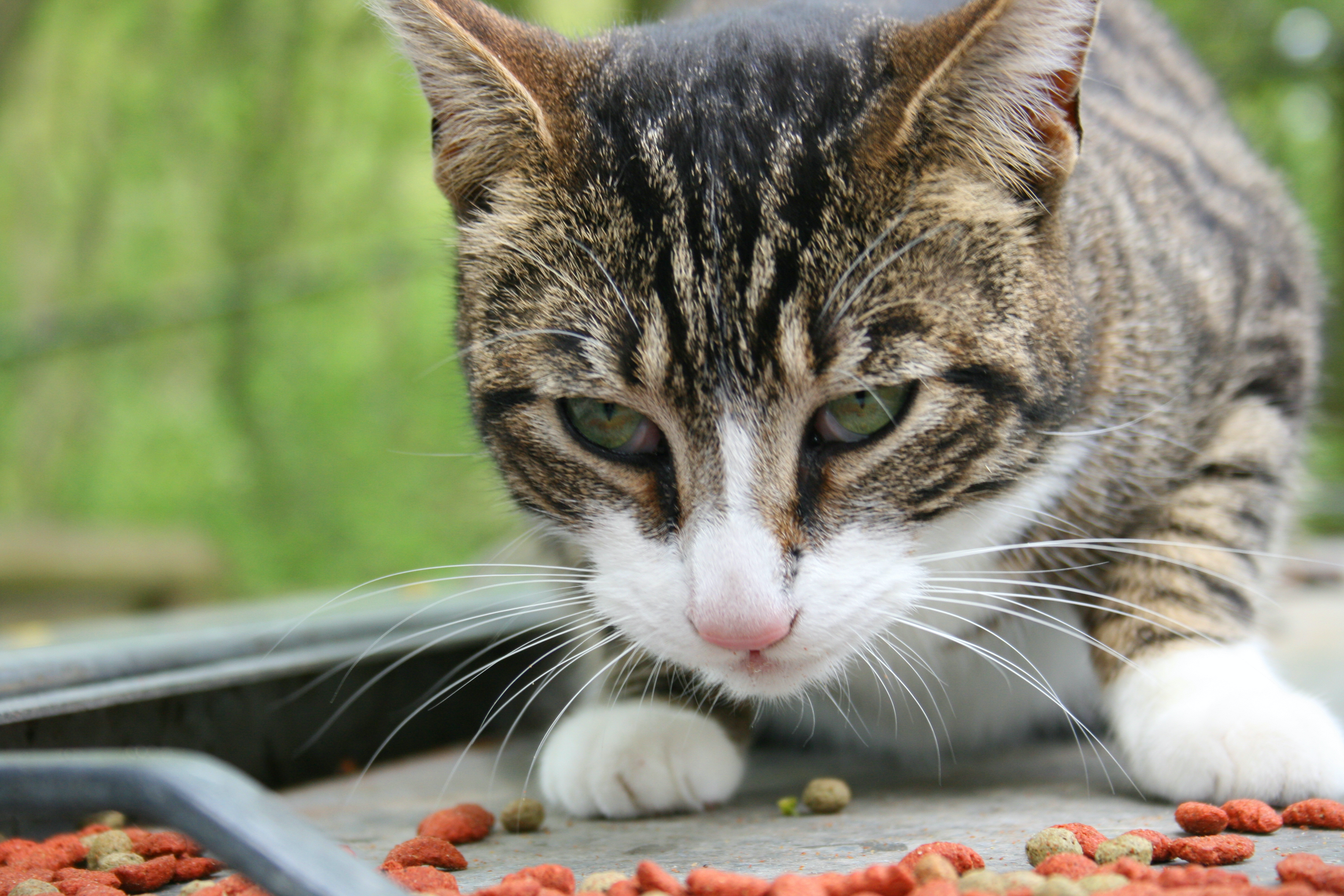 7
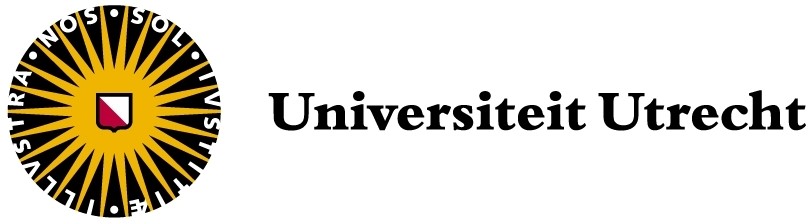 AfsluitingWelk gedrag kan je nu verklaren?Welke overeenkomsten/ verschillen zie je met mensen?
8
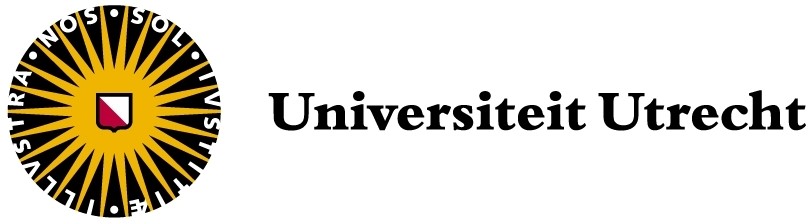 Spreek jij ook kats?Vertaling naar de onderwijspraktijk
PO conferentie Utrecht 2020